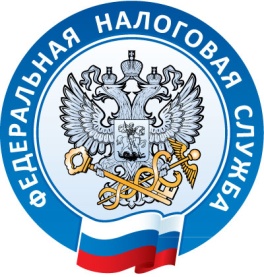 Управление Федеральной налоговой службы по Ленинградской области
«Введение налога на профессиональный доход  для самозанятых граждан»

2020 год
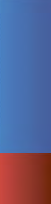 Налог на профессиональный доход – спец.режим для самозанятых
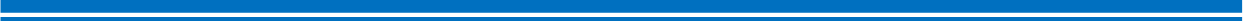 Федеральный закон от 27.11.2018 N 422-ФЗ
СУБЪЕКТЫ, УЧАСТВУЮЩИЕ В ЭКСПЕРИМЕНТЕ 
c 01.01.2019:
 г. Москва, 
 Московская область,
 Калужская область,
 Республика Татарстан
С 01.01.2020 к участию в эксперименте добавлены ещё 19 субъектов, в том числе Ленинградская область
2
Налогоплательщики налога на профессиональный доход
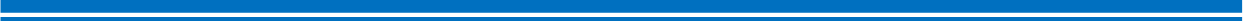 Плательщики:
- физические лица;
- ИП, ведущие деятельность в регионе, где проходит эксперимент
Не вправе применять НПД лица:
 реализующие подакцизные товары и товары, подлежащие обязательной маркировке;
 осуществляющие перепродажу товаров (за исключением продажи товаров для личных нужд);
 занимающиеся добычей (реализацией) полезных ископаемых;
 имеющие работников, с которыми состоят в трудовых отношениях;
 ведущие предпринимательскую деятельность на основе договоров поручения, договоров комиссии или агентских договоров;
применяющие иные спец. Режимы или уплачивающие НДФЛ;
при превышении дохода в сумме 2,4 млн. рублей.
3
Налог на профессиональный доход – спец.режим для самозанятых
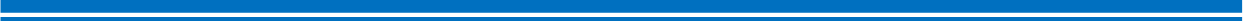 Доход от использования имущества
Не признается объектом доход
- в рамках трудового договора;
от продажи недвижимого имущества, транспортных средств;
от продажи имущества, использовавшегося в личных целях;
 от реализации долей в уставном капитале организаций;
 в натуральной форме;
 в рамках договоров гражданско-правового характера от бывших работодателей (менее двух лет назад)
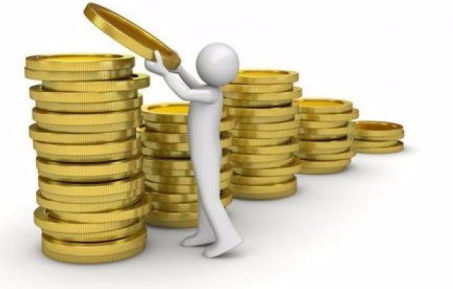 Доход от реализации товаров работ услуг ФЛ
Налоговая база
Доход от реализации товаров работ услуг ЮЛ и ИП для ведения деятельности
4
Порядок исчисления налога. Налоговое освобождение
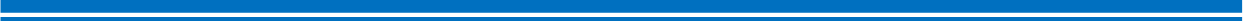 НДФЛ с доходов, которые облагаются НПД
НДС (кроме «ввозного», «агента»)
страховые взносы (их можно будет перечислять добровольно)
Плательщики:
- физические лица;
- ИП, ведущие деятельность в регионе, где проходит эксперимент
Перечисление налога каждый месяц не позднее 25-го числа следующего месяца в размере
-  4% с дохода от реализации физлицам;
-  6% с дохода от реализации ИП и юрлицам.
5
Налоговый вычет налога на профессиональный доход
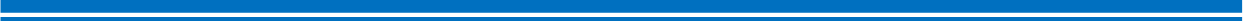 Налоговый вычет по НПД      10 000 руб.
6
Мобильное приложение «Мой налог»
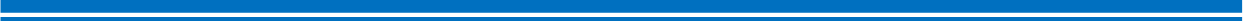 -передает информацию в целях постановки на учет и снятия с учета налогоплательщика НПД;
Передает в налоговый орган сведения о произведенных расчетах;
Формирует чек и его передачу покупателю (заказчику);
Ведет статистику произведенных операций, исчисленных и уплаченных сумм налога.
7
БЛАГОДАРЮ ЗА ВНИМАНИЕ!